Ethics Lecture
Conflict of Interest
Disclosure
The speaker has no financial interest in the subject matter of this presentation and is not representing the Ethics Committee of the American Academy of Ophthalmology with this presentation. 
For questions about the material contained herein or about the Academy’s ethics program in general, please contact the ethics program manager, Mara Pearse Burke at ethics@aao.org.
Why is this Topic Important?
Has the potential to impact each patient interaction
May result in loss of professional reputation
Integrity of the profession
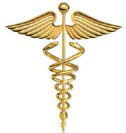 Standards for OphthalmologyCode of Ethics
Applicable rules of the Code of Ethics:
• Rule 2: Informed Consent
• Rule 9. Medical and Surgical Procedures
• Rule 11. Commercial Relationships
• Rule 15. Conflict of Interest
Standards for OphthalmologyCode of Ethics
Rule 2. Informed Consent. The performance
of medical or surgical procedures shall be
preceded by appropriate informed consent.
Rule 2: Informed Consent
Informed consent is a dialogue:
An assessment of patient competence to decide
Disclosure of relevant information
An assessment patients’ comprehension
Affirmatively obtain consent from patient or surrogate
Informed consent occurs before a patient or surrogate signs anything
Informed consent is not a signature on a document
Standards for OphthalmologyCode of Ethics
Rule 9. Medical and Surgical Procedures. An
ophthalmologist must not misrepresent the
service that is performed or the charges
made for that service. An ophthalmologist
must not inappropriately alter the medical
record.
Rule 9: Medical and Surgical Procedures
Misrepresenting services and/or charges misleads the patient and may result in allegations of coercion, fraud and abuse.
Altering the patient record is illegal and unethical.
Standards for OphthalmologyCode of Ethics
Rule 11. Commercial Relationships. An ophthalmologist's clinical judgment and practice must not be affected by economic interest in, commitment to, or benefit from professionally-related commercial enterprises.
Rule 11. Commercial Relationships
Such relationships and interests may include: fee arrangements, interest in facilities, equipment, devices, etc., stock options, direct financial support
Commercial relationships and interests in themselves are not necessarily unethical, the ophthalmologist must respect the importance of the patient’s interest above his or her own when these interests differ
Standards for OphthalmologyCode of Ethics
Rule 15. Conflict of Interest. A conflict of interest exists when professional judgment concerning the wellbeing of the patient has a reasonable chance of being influenced by other interests of the provider.  Disclosure of a conflict of interest is required in communications to patients, the public, and colleagues.
Rule 15. Conflict of Interest.
Conflicts of interest are not necessarily economic
Professional
Desire to perform new surgical procedures to expand surgical repertoire
Research
Generation of data for presentations/publications
Notoriety
Conflicts of interests must be disclosed